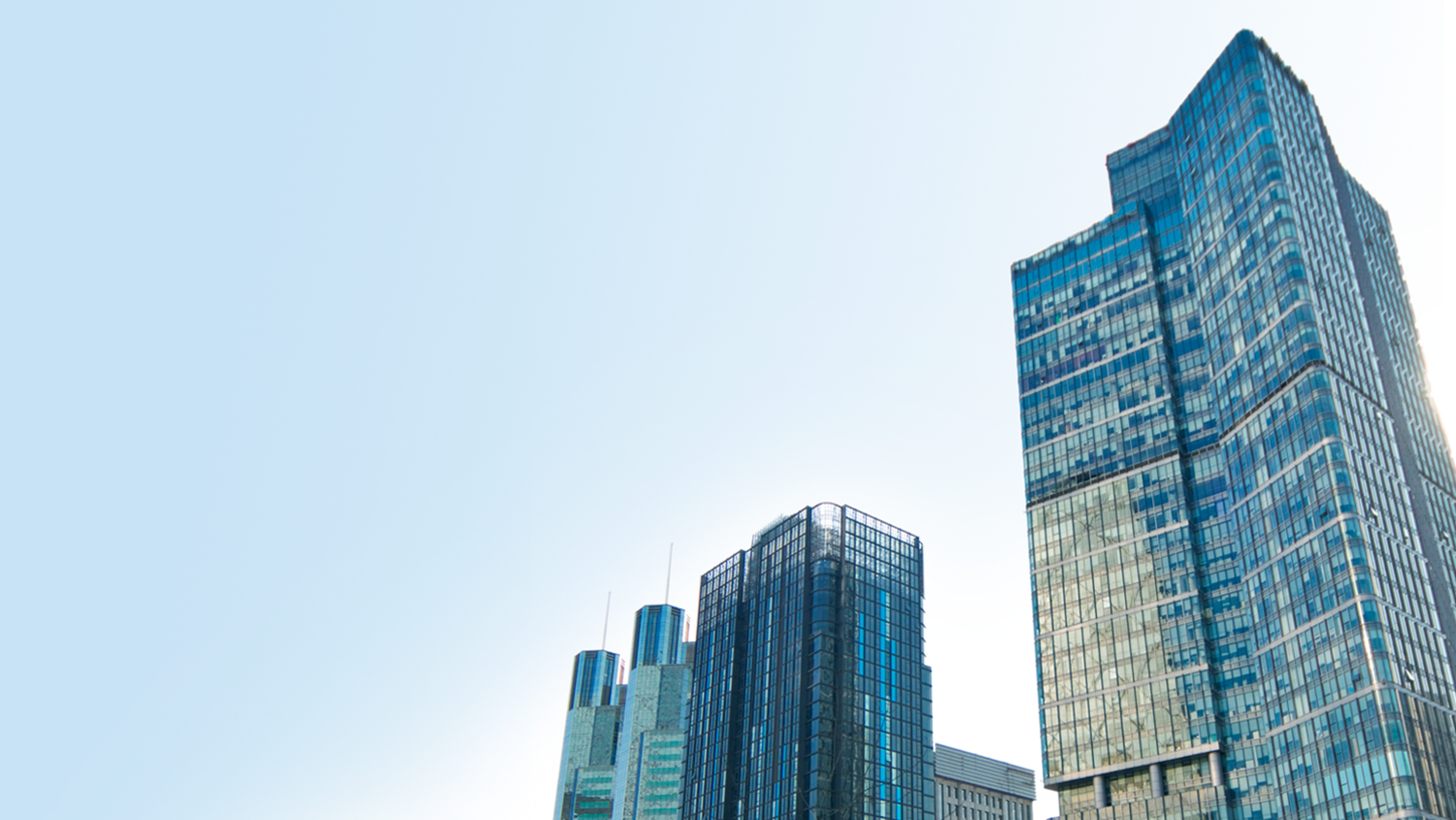 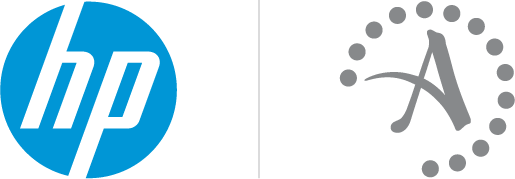 Title(46 pt. HP Simplified bold)
HP Records Manager
 user group
October, 2014
Subtitle (18 pt. HP Simplified)
Speaker’s name / Month day, 2012
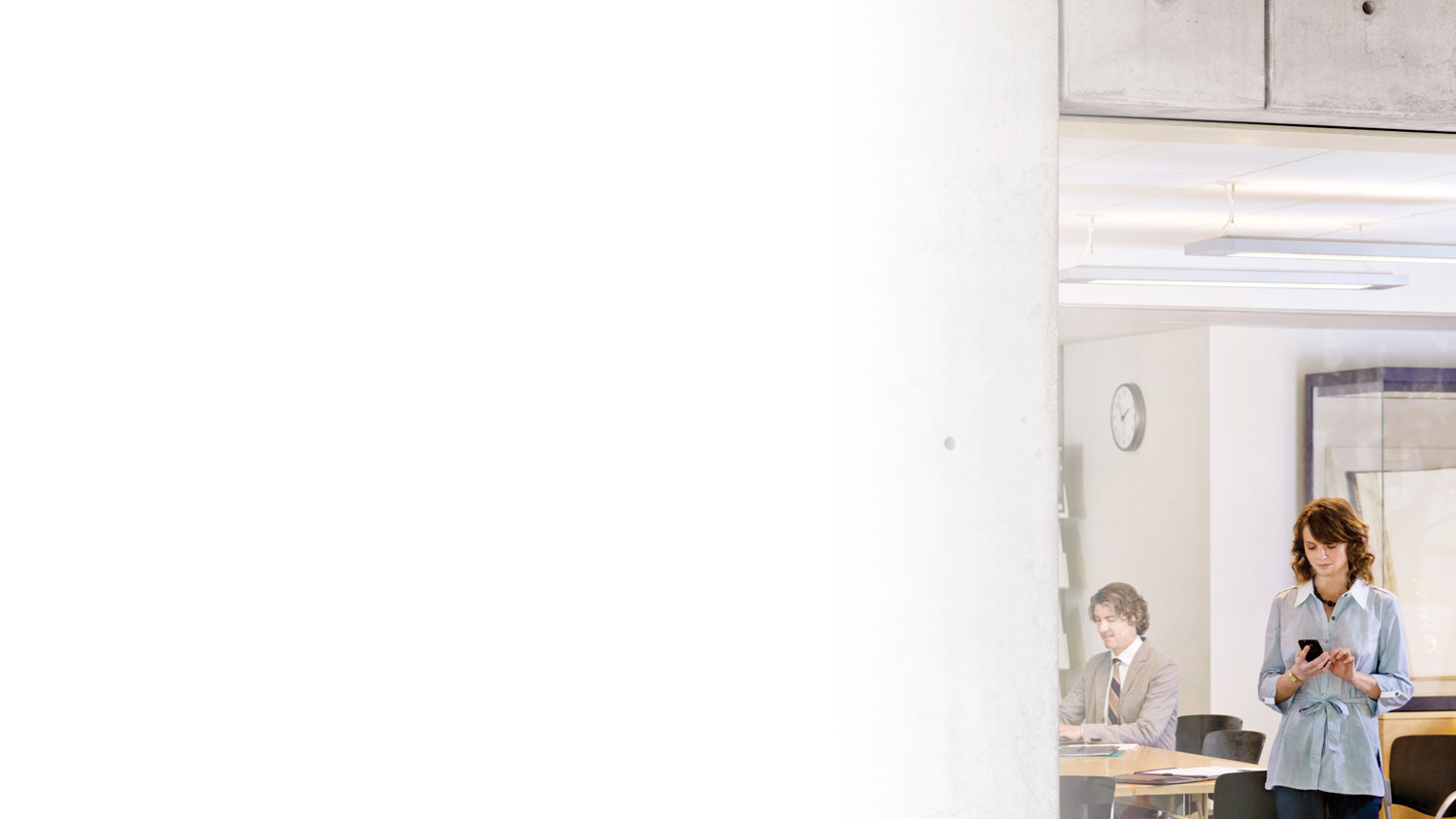 Agenda
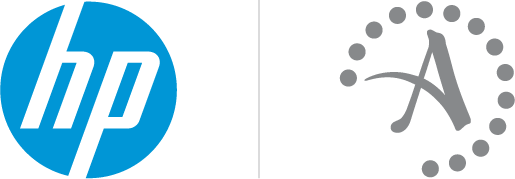 HPRM License model overview
David Gould, WW Director, HP Information Governance Software
Key customer licensing issues
HPRM Upgrade edition for existing customers
Specify edition
HPRM Upgrade

(Base, Space Mgmt., Multi-jurisdiction retention, Storage Optimization)
Specify user type and number
All existing users converted to               RM /Administrator  user type
Specify optional modules
(if licensed in legacy model).
SAP integration
OCR
Warehouse Integration
Auto-classification
Adv. disposal process
Result: 
Equivalent or enhanced license with unlimited volume
HPRM upgrade edition
Who buys this edition and what do they get?
Target user:
Existing HP TRIM,  Meridio & ARM customers
Provides equivalent or greater functionality to the existing license for this user.
Inclusions:
Base edition
Core records & document management functionality
MS SharePoint integration 
Workflow 
Space management
Multi-jurisdiction retention
Storage optimization
All RM/Administrator users
Optional modules:
SAP integration
OCR
Auto-classification
Advanced disposal processing
Rendering (includes VERS)
External warehouse integration
Transforming the single user type
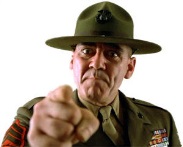 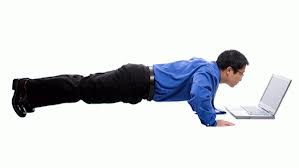 One Price, One User
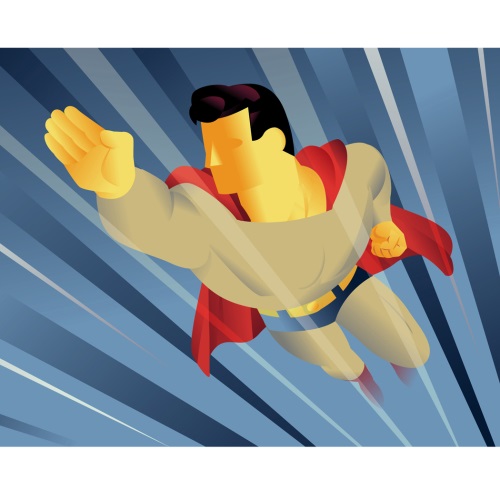 Knowledge Worker
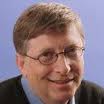 Records Coordinator
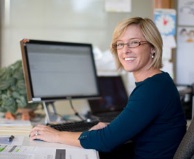 Information Mgr/Admin
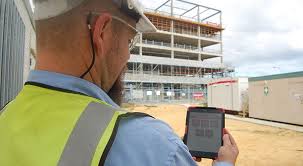 Casual Contributor
Inquiry User
Introducing HPRM user types
Information Manager/Admin
Core Records and IT Management
Set  and administer policy via desktop client
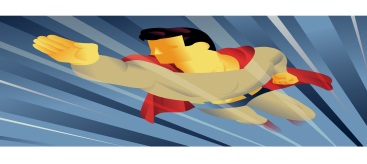 Records Coordinator
Power users who look after records day-to-day
Manage review of departmental records via desktop or web client
Knowledge Worker
Business users for document and records management
Add and edit documents, approve content via web client or desktop
Casual Contributor
Users who use other ECMS but declare records into HPRM
Primarily input driven via web client
Inquiry User
Search and view
Read only via other ECM or web client
US List Pricing For New Seat Model
Legacy Price = $990 per seat, quantity one
Entitlement:  Base TRIM functionality of integrated document and records management, SDK and user interfaces
All Seats include SharePoint Integration, Workflow, Space Management, Multi-Jurisdictional Retention and Storage Optimization
Optional modules for upgrade edition
1
2
3
Optional modules for upgrade edition
4
5
6
Upgrading existing customers
What can and cannot be done
Additional seats can be purchased under new model according to user type required
They must be net new
Do not have to be RM/Administrator user type if not needed
Upsell opportunity is still very strong for expansion of user numbers 
All current seats converted to Records Manager/Administrator license rights
Clients have the capability to maintain current permission configurations
This preserves maintenance, but allows migration without having to reconfigure the users.
Customers maintain all rights and privileges for existing seat license
Additional modules can be purchased under the new model
Advanced disposal processing, External warehouse integration, Auto-classification, OCR and SAP
Customers cannot convert existing licenses to new user types i.e. downgrade from RM to Contributor
This would have a negative impact on Maintenance and Support revenue.
Questions?
trans•for•ma•tion
The Changing World of Information Governance
What have we learned today?
“The journey is the adventure.”
How to define Information Governance
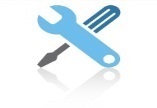 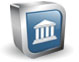 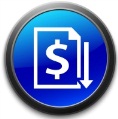 Information Without Context
Findability
Control
Policy Driven
Compliance
Reduced Risk
Cost Management
[Speaker Notes: A few weeks ago, I had the privilege of speaking with Fernando Luccini, our chief technology officer.  He explains Information Governance very eloquently.  By implementing information governance policies, organizations have the capability to take datacenters full of data and making them meaningful to all users across the enterprise, from the people who set the policies and rules to those who have to access it, find it, and make use of it.  Fernando says by adding context to information through the application of policy, we transform data from being just data to being something that becomes incredibly useful.  By applying context to information, we can take full control of it.  What do we mean by that?  It means making information more findable, it means making information more protected, it means making information more preservable and, at the end of the day, it makes information more disposable.  This is the crux of the problem that ControlPoint solves – it allows organization to destroy information that is not important and fully maintain and preserve information that is vital for the business.  Providing ControlPoint led context to information allows organizations to fully comply, lower cost and also use information more intelligently by making it easier to find and access.]
Information Governance is complex
Organizations don’t understand what they have, who owns it and what exists
Information value is changing
Access to and protection of sensitive data is a serious risk
The value and meaning of business data is not well known
[Speaker Notes: Organizations lack a data map of their unstructured data, and are often not aware of what
content they have, who owns it and how many copies exist.
■ Enterprises struggle with the appropriate access rights to information and the protection of
personally identifiable information.
■ Enterprises have a need to manage data systematically, but don't often know the business
value of their data and what it means to them.]
This is not just about technology; it is about using policy to drive results.
[Speaker Notes: Policy is not about technology.  It is about your organization, your culture, how you work, what you work.]
To be successful with Information Governance…
Product
The technology provides value through reduction, migration, automation and managing in place
Solution
Policy
Process
Policy, not storage, drives decisions on how to best manage unstructured content.  Without policy, organizations cannot make strong management decisions
Pushing the delete button requires signoff from legal, business unit and IT
Service
[Speaker Notes: What we have learned most about ControlPoint over the past six months.  What we have learned most is that ControlPoint works best when it is part of a solution program that has strong process and business understanding.  Pushing the delete or preserve button is not possible without having a strong service solution wrapped around the technology.  ControlPoint’ s technology actually has outpaced the market’s capability to make good management decisions on how to defensibly dispose of data and also to optimize the preservation  for long term retention and expanded business use. It is much a case for great service as great technology.  The good news is that we now have a program that we you can sell that that addresses the Three P’s on this chart.  Now I will turn it over to Jason to show and demonstrate our new Dark Data Assessment Service.]
Records Management Governance Use Cases
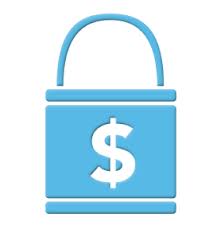 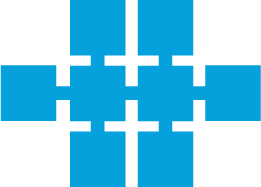 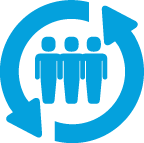 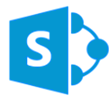 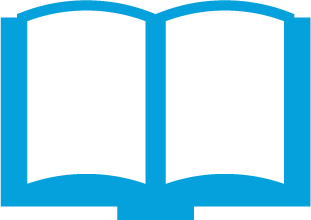 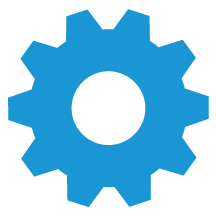 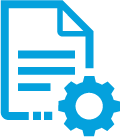 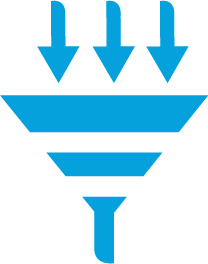 Interactive 
Document 
Management
Regulatory
Record 
Keeping
ControlPoint
 Auto Declaration
SharePoint Governance
ControlPoint Legacy Data Cleanup
SAP ArchiveLink
Physical Records
AIO Structured 
Records
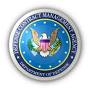 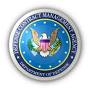 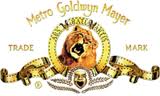 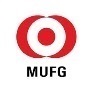 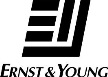 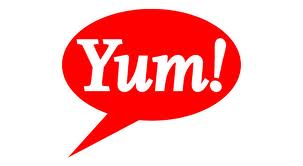 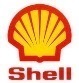 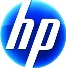 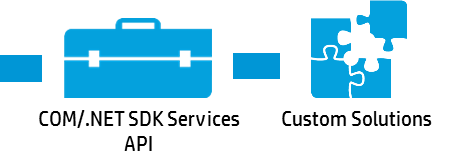 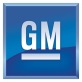 HP Records Manager 8.1
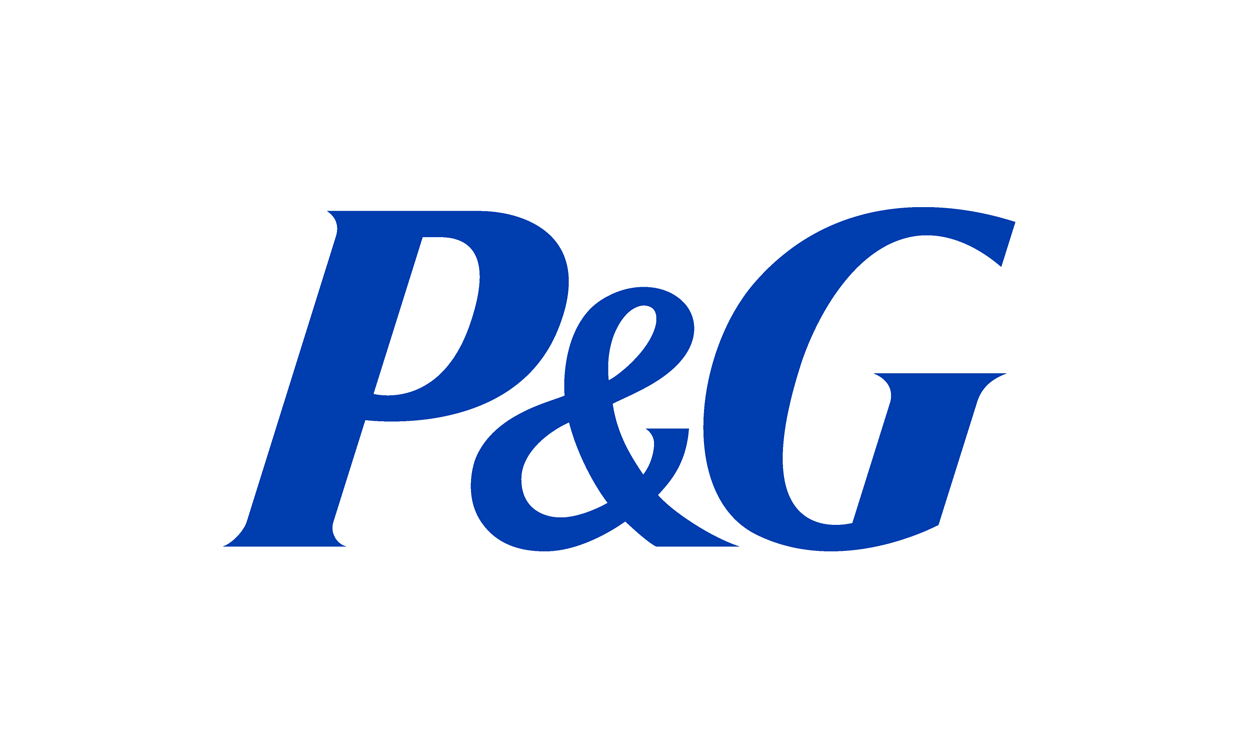 The evolving state of Records Management
Records Management
15 % of corporate information
Managed retention and disposal
Driven by enterprise policy
Managed Retention
Record Keeping
Business information with high value, high risk
Managed retention for archival purpose
Improved findability
Regulatory driven
100 % of classified information
Archival in nature
Managed retention and disposal
Understand the business problem you are trying to solve.
[Speaker Notes: You cannot solve world hunger.]
Eliminate what is not important
Better manage what is important
Lower compliance-based risk
Automate as much as possible
[Speaker Notes: So how do you manage unstructured information to maximize the VALUE of the volumes of information that your workers are producing]
Alignment is critical – the cost of managing information is viewed differently
[Speaker Notes: When choosing which data to retain and what to delete, remember to keep cost optimization,
information value and risk mitigation at the top of the discussion. A decision made to delete data
because it is not of any business value is one that you can defend. The aging data may be a cost
burden to the core IT budget, and IT leaders must factor in continued management and storage of
the data.]
IT
Records
Business Units
Legal
Policy & Program
Information governance is a transformational opportunity.
What are the use cases that drive the best results?
Legacy Data Cleanup
Migration
Auto-classification
Manage-In-Place
Become the agent for transformation in your organization.
Attack conventional wisdom
Break down silos
Drive accountability through metrics
Work to upgrade old technology
Don’t keep forever
[Speaker Notes: Become the agent for transformation in your organization

The sheer amount of aged data and rapidly increasing new data from a variety of
sources stored, both on the network and in the cloud, creates severe cost, security, and
management challenges
Data retention policies based on value, risk and compliance requirements are gaining significance
among IT leaders.. The antiquated thought process of just adding more storage is not the
answer, as it is too costly and burdensome, especially over time. Focusing on managing data in a
strategic manner has not, in the past, been a priority. The challenges of managing data have grown
significantly over time, and involve:
■ Influx of newly created and aging data.
■ Obsolete technology, as many organizations still manage and hold data in old applications and
storage repositories.
■ New analytic capabilities that require new storage mechanisms; for example, five years ago
data warehouse discussions were straight forward. Now, organizations need to make
meaningful decisions on storage for the relational database management system (RDBMS),
graph databases, columnar databases, XML, data stores, in-memory databases and Hadoop
instances and other file systems.
■ Management ignorance of evolving regulatory and legal requirements that continue to change
and often require the deletion of data for data protection or privacy reasons. Often when faced
with multiple regulatory concerns, organizations will simply assign the longest retention policies
indiscriminately.
■ Working in silos, as different organizations within the enterprise don't communicate or
collaborate to manage the data effectively.
■ Lack of accountability tied to the success of data management initiatives.]
Analyze, but then take action!
You must hit the button
DISPOSE
PRESERVE
Thank you!
David W. Gould
WW Director, HP Information Governance Software
dgould@hp.com
Upgrading to HP Records Manager 8.1
Bill Manago, CRM
Information Governance Solutions Lead
HP Professional Services
My Background
Certified Records Manager (2005)
   Information Governance Subject Matter Expert
Co-Author of DoD 50105.02 Standard
Established the JITC Certification Testing Program
ARM / TRIM / HPRM certifications
ARMA / AIIM Standard Boards
ARMA IGP Committee Member
ARMA Best Practices Committees
HP Professional Services (2013)
Information Governance Solutions Lead
Records Management Products
Control Point
HP Professional Services
Delivery Methodology
Iterative Development
“In Flight” Process Reviews
Change Management & Knowledge Transfer
Project Management
Scope Management
Risk/Issue Identification
Task Management
Final Preparation
Go-Live & Support
Solution Design
Configuration
Testing
Requirements Gathering and Definition
Technical and Functional Design Documentation
Gap Analysis (if applicable)
Work effort/new scope estimation (if applicable)
Provide application support
Verify accuracy of production system
Business benefit realization
Analyze and fine-tune production system
Conduct analysis of potential Phase II / scaling plans
System installation and configuration
Development
System Integration
Fetch configuration, test and tune
“Demo” Sessions
Conversion to TST
Testing Preparation
Test Team Technical Mentoring
Test Script Creation Assistance 
Integration, UAT, Performance Testing and Defect Resolution
Configuration Conversion to PRD
Training 
Final Solution Documentation
Final Code Walkthroughs
Production Readiness Review
Final Knowledge Transfer
Pro Serve Team Composition
Pro Serve Team
Solution architects – The Designers
Work with customers & sales on optimal solution design
Technical specialists/technical consultants
Technical consultants – The Implementers
Product and technical experts who implement the blueprints
Project managers – The Quarterbacks
Ensure on time and on budget delivery of projects
Manage scope/deliverables
Trainers – The Educators
Deliver training to customer on products and their administration
Provide “Train the Trainer” courses
Our Core principles
Mutual exploration: Through blueprinting HP Autonomy seeks to understand our client’s needs and specific business drivers.
Mutual participation: HP Autonomy believes projects should be a collaborative process.  Our recommended approach emphasizes customer involvement, buy-in and ownership as critical to successful change enablement.
Mutual respect: HP Autonomy starts all projects with implied respect and credibility for client team members and believes that through collaborative involvement all client and Autonomy team members should share this respect and “think straight talk straight”.
Project Tools and Deliverables
UAT/Integration test scenarios and scripts
Business process narratives
Training material
Architecture guides
Business forms
Business process maps
Communication plans
Connector guides
Configuration steps
Design documents
Process overviews
Project performance metrics
Project closure plans
Risk & issues tracking logs
Status reports/dashboards
System documentation
Training guides
White papers
Workflow specifications
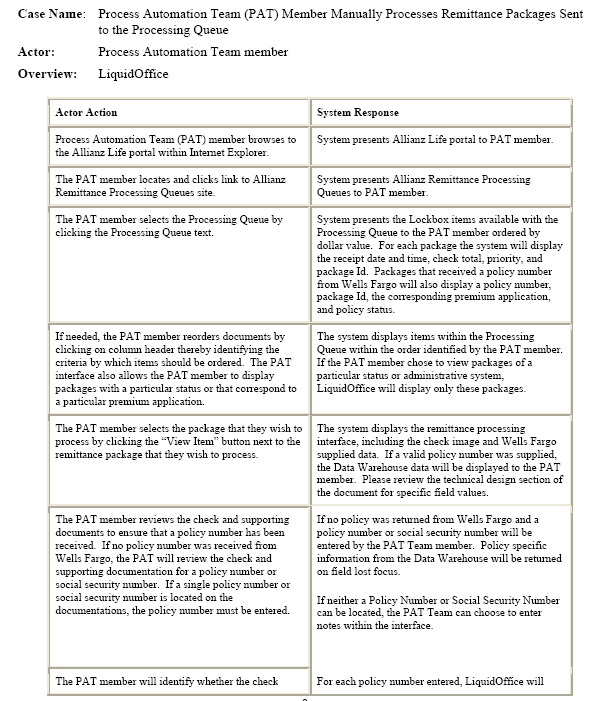 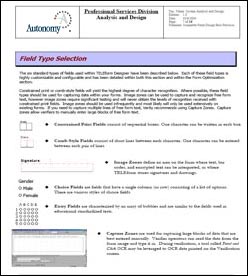 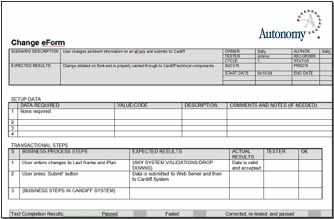 ã
Proven practices - business flows
Technical Guides & 
Questionnaires
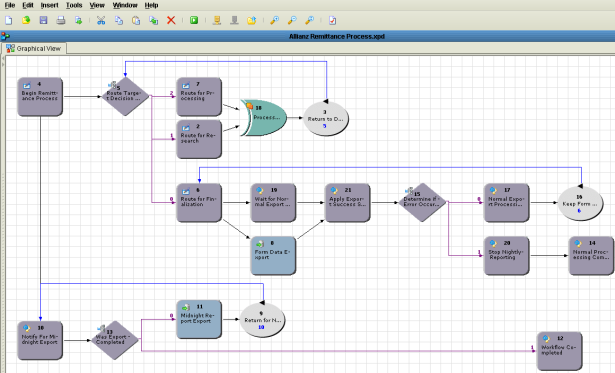 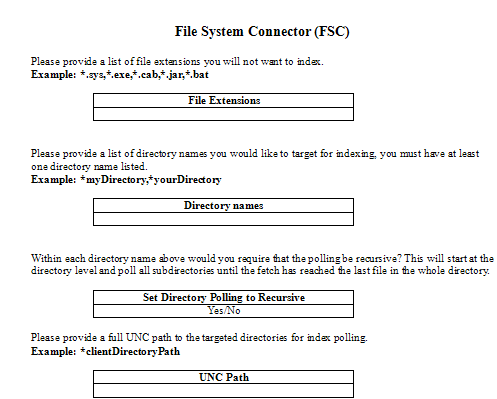 Autonomy enters each project with defined best practices, templates and guides to aid in accelerating timelines and mitigating risk.
Copyright © 2013 Autonomy Inc., an HP Company. All rights reserved. Other trademarks are registered trademarks and the properties of their respective owners.
41
Upgrade / Migration Process
Dual Project
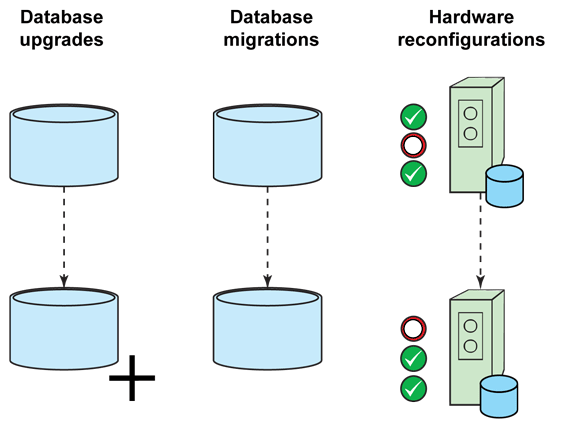 ARM / Meridio
TRIM
HPRM
HPRM
Records Management Consolidation
Autonomy Records Manager
HP TRIM
HP Records Manager
Meridio
HP WorkSite
Records Manager
iManage
Records Manager
Process Outline
Preparation
Upgrade planning, data mapping, scheduling the work and preparing for the upgrade

Environment upgrade / installation
Install/upgrade the software, upgrade the datasets, rebuild the content indexes, migrate metadata data

Post production
Update global settings, perform environmental enhancements and provide on site support
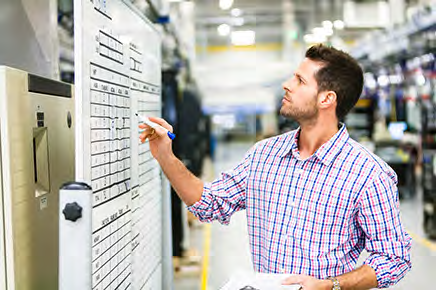 Core Tasks
Back-up existing database(s)
Upgrade/build the non-production server environment
Perform a trial upgrade/migration
Prepare and test the client deployment package (by deploying UAT workstations)
Perform UAT
Upgrade the production server environment
Upgrade/migrate the production dataset
Rebuild the Document Content Index
Deploy the new client software
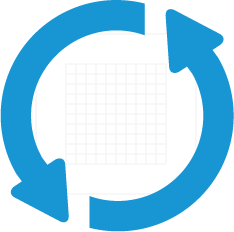 [Speaker Notes: This is our best practice sequence of events that we have used to successfully upgrade many clients]
Solution Architects
Design the new system
New server topology?
RM8 infrastructure pre-requisites
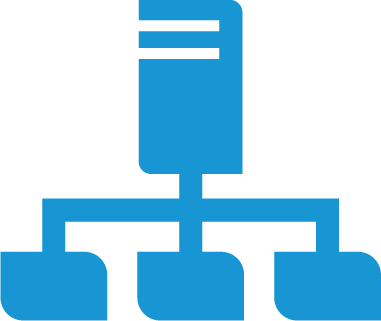 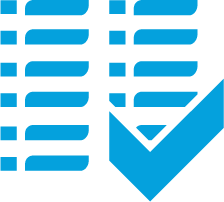 [Speaker Notes: If you have an older version of HP TRIM, say 6r2 then it likely that your server environment will be a single workgroup server, perhaps also hosting the database server. 
More recent implementations typically use multiple servers, such as a separate workgroup and database server.
RM8 requires at a minimum a single workgroup server, and a separate IDOL server. We find that many client now host an enterprise-wide database server. This means that a typical RM8 environment will be comprised of three servers.
If your site is]
Distributed HP Records Manager Stores and Caches
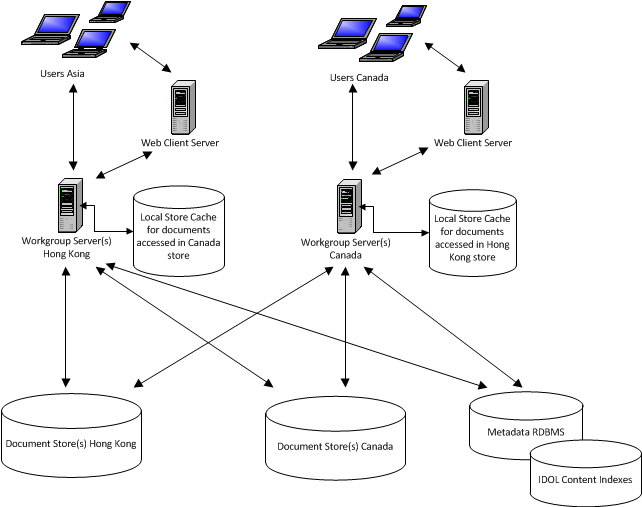 Workgroup Server (user connections)
Windows 2008 SP2 64 Bit
Windows 2008 R2 SP1 64 Bit
Windows Server 2012
8 Gb RAM
4 CPU (2 GHz or faster)
Can be virtualized
Can be set up as Active/Passive Windows Cluster
Minimum of 2 in each deployment, more depending on distribution requirements and user numbers
~ 5000 users per server (depending on activity levels)
Dedicated servers recommended for large import jobs, e.g. SAP ArchiveLink integration
Position geographically close to users
Workgroup Server (Event Processing)
Windows 2008 SP2 64 Bit
Windows 2008 R2 SP1 64 Bit
Windows Server 2012
16 Gb RAM
8 CPU (2 GHz or faster)
Can be virtualized
Split out processing intensive tasks such as retention calculations and word indexing
Position geographically close to data tier
Web Server
Windows 2008 SP2 64 Bit / IIS 7.0
Windows 2008 R2 SP1 / IIS 7.5
Windows Server 2012 / IIS 8.0
16 Gb RAM
4 CPU (2 GHz or faster)
Can be virtualized
Can co-exist with Workgroup Server
Can be configured to use Network Load Balancing
IDOL Indexing Server
Windows 2008 SP2 64 Bit
Windows 2008 R2 SP1 
Windows Server 2012
64 Gb RAM
16 Core
Up to 8 Content Engines
Index size limit 10 Million documents (recommended 7 Million)
Separate disks for each content engine (or max 2 engines per LUN)
Sequence of events
The sequence of events shown earlier follows our ‘best practice’
RM8 clients can be deployed before upgrading 7.x servers
Best practise in Virtual environments is to build new RM8 servers (WGS) instead of upgrading an existing server. 
This is generally not an option with physical servers.
Custom scripted upgrades – stages, speedups

Implementing IDOL Content Indexing
DCI for HP TRIM 7.1 → HP TRIM 7.2, 7.3, HP RM 8.x requires full re-index of Content Store
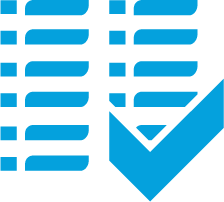 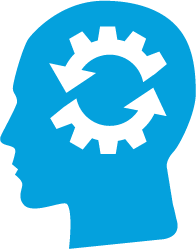 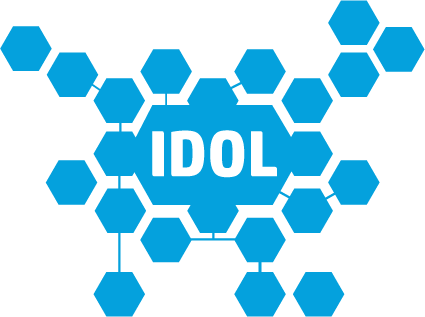 [Speaker Notes: If client deployment is problematic or there is a need to minimise the disruption we can deploy the clients before upgrading the servers. RM8 is designed to work with a 7.1 server environment

In virtual environments we prefer to build new servers early in the project (at the same time as we are working on the non-production environment)]
Technical Consultants
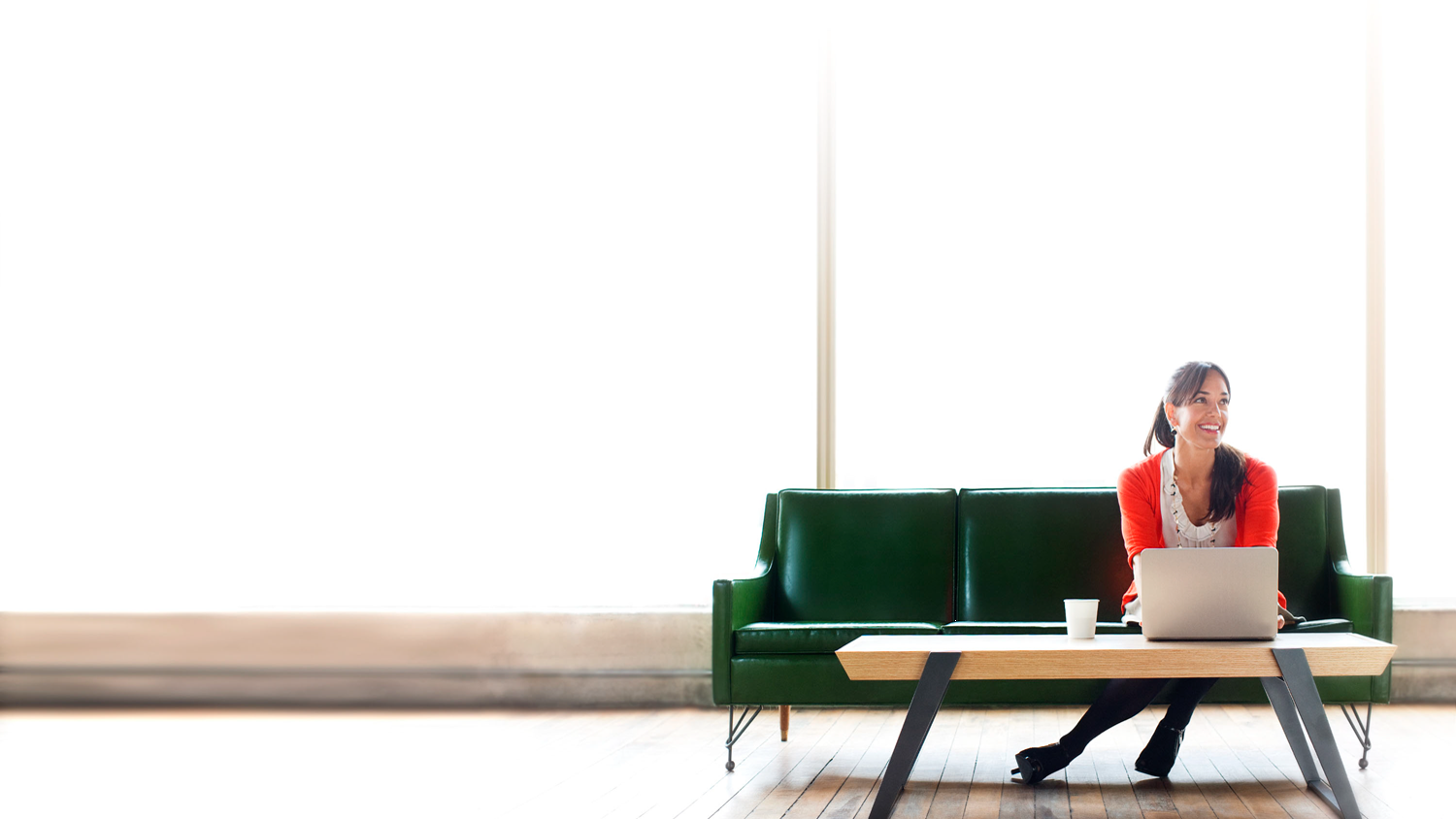 Functional Planning
Things to consider
Functional considerations
Custom reporting 
Regulatory compliance
Business requirements
Custom reports
Custom bar code labels 
Integration with business applications 
In-house skill set 
User adoption
The detailed plan
Infrastructure
Design 
Sizing
Installation 
Configuration 
Test upgrade
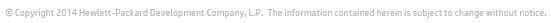 The detailed plan
Training sessions 
User enablement
Detailed handoff
Final meeting
Questions
Convert/import data 
Trial conversions
Data integrity
Joint testing 
Deployment readiness
Production install 
Configuration and customization
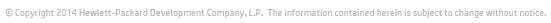 58
Understand the data to be migrated or converted

Define scope
Data Migration Methodology
Customer Review & Signoff
Reconcile Data
Basic Configuration
Data Cleansing
Data Analysis
Data Mapping
Test Data Conversion
Final Data  Conversion
Partial
Migration

Test data export

Test data import

Quality control
Validate success of 
Ddta migration or conversion
What to keep

What to delete
Metadata

History

New fields
 ;
Data consistency

Data quality

Default values
Customer review /
approve
test results
Execute
data export and data import programs

Document results and errors
Other factors to consider
Administrator tasks:
Check in any remaining documents that are checked-out (discard changes)
Screenshot the global settings
Screenshot user favourites
Screenshot saved searches
Prepare UAT test results

Server tasks:
Database integrity/constraint check
Database Schema repair
Clear event, index table
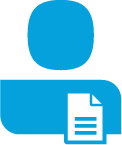 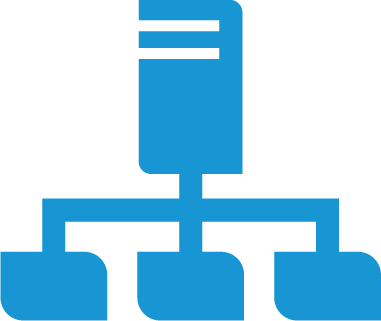 [Speaker Notes: Depending upon your current TRIM version, certain information will not be migrated.

If you are upgrading from TRIM Context 6 you will lose:
Global settings
All shortcuts
All favourites
User settings (toolbars, integration)
Saved Searches

Upgrading from TRIM 7 you will lose:
Toolbars
Favourites
Work tray
Saved searches]
Post Production Tasks
Apply global settings
Check/set system options
On-site support
Training
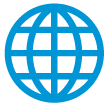 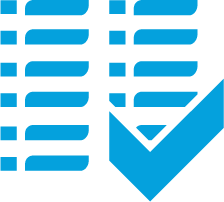 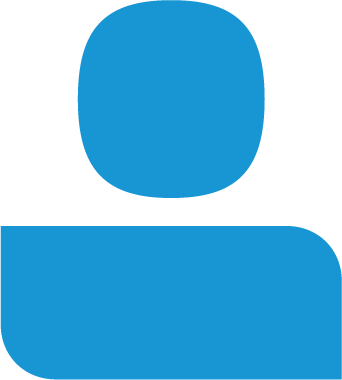 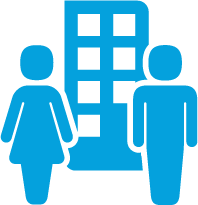 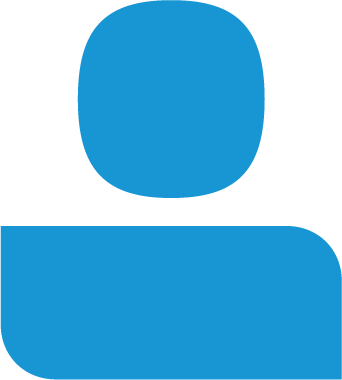 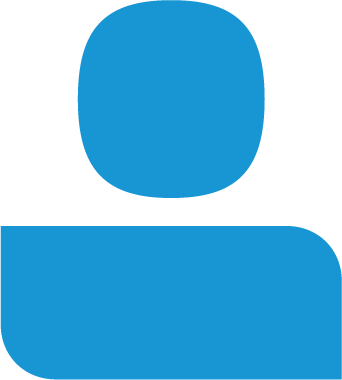 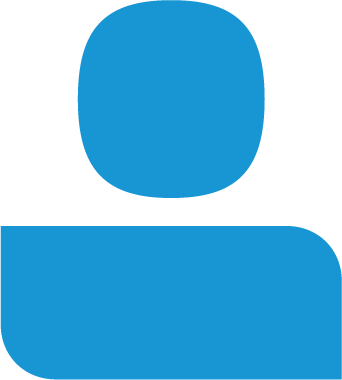 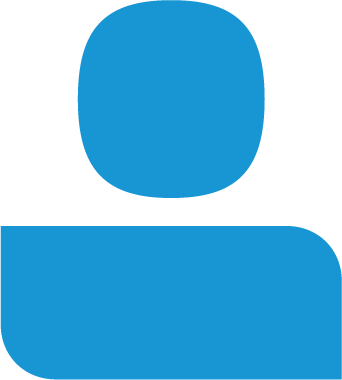 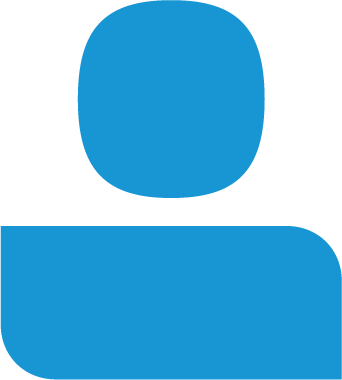 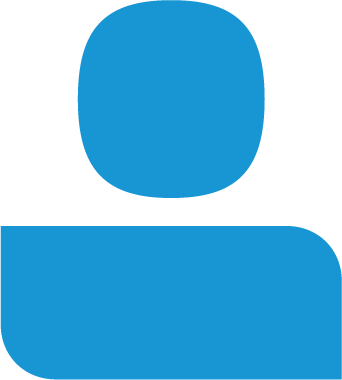 Training and Education
Formal Training Classes
[Speaker Notes: We’ll begin with the usability and access, which we designed on the basic premise that we need to be able to reach any user, wherever they are, on whatever device they want to use.]
Formal HP RM Training
HP.RM200 – HPRM Advanced User Training (2 days, 6 Units, $1500usd)
HP.RM220 – HPRM Workflow Essentials (1-day, 3 units, $750usd)
HP.RM240 – HPRM Archiving and Retention Essentials  (1-day, 3 units, $750usd)
HP.RM300 – HPRM Administration Training (2 days, 6 Units, $1500usd)
HP.RM500 – HPRM Installation and Maintenance (2 days, 6 Units, $1500usd)


CLASS LISTING: https://registration.autonomy.com/trim
Upgrade Resources
HP Records Manager upgrade program
ARM and Meridio migration tools
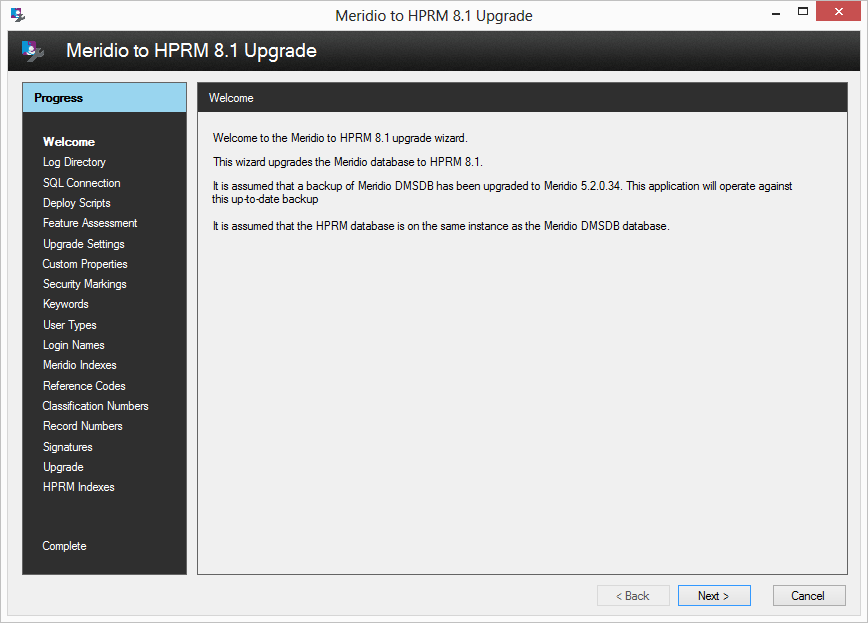 Migration guides
Migration pre-requisites
Pre-migration tasks
Post-migration tasks
Using the upgrade wizard
Metadata conversion mappings
Upgrade wizard
Metadata transfer
Content repository transfer
Logging
HP Records Manager upgrade program
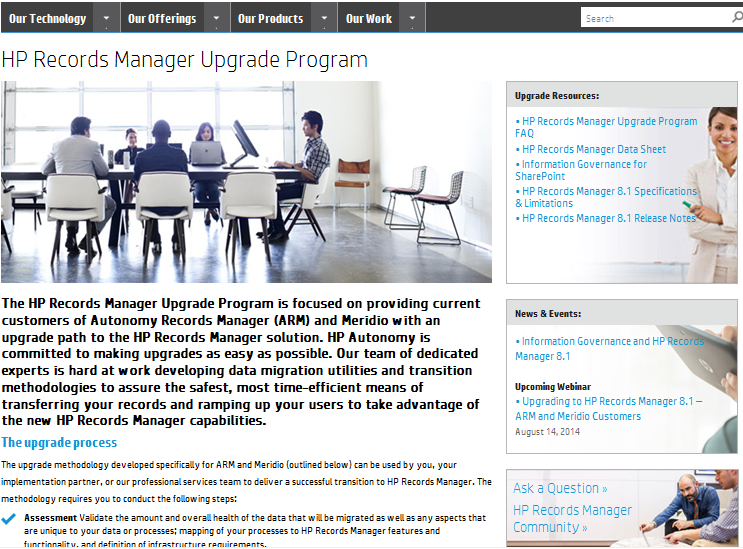 Visit the upgrade program web page:
Latest upgrade and product  information
FAQ's
HP Records Manager data sheets
Details of upcoming events
Ask a Question:  hprm_info@hp.com

Login:
Username:  HPAutonomy
Password:  RecordsManager
http://www.autonomy.com/campaigns/authen/hp-records-manager-upgrade-program
[Speaker Notes: We recently launched a microsite on Autonomy.com for ARM and Meridio customers. This site will be used to provide customers with updates on the migration program and HP Records Manager. We will also be posting information about upcoming information webcasts and user groups meetings.]
Thank You!
SharePoint Governance and Compliance using HP Records Manager
Jaimie Tilbrook, Product Development Manager – HPRM Governance and Compliance SharePoint App
What is the problem we are trying to solve?
SharePoint strengths
Strong adoption in the market – industry standard ECM platform
The centre piece of enterprise strategy
Strong search capabilities
Strong collaboration capabilities
Create content IAW how you work…
[Speaker Notes: SharePoint is a fantastic technology.  As a result it has strong market adoption and is by many is recognised as the industry standard platform for ECM
It is at the heart of Microsoft’s enterprise strategy integrating seamlessly with the Office suite and providing strong enterprise search capabilities.

Perhaps the most renowned feature of the product is around its collaboration capabilities allowing users to work together in dedicated workspaces to collaborate on project based work.

The most understated feature that is attractive to users though, is the ability to create content in accordance with how they like to work with it.    And this can lead to content management issues]
Where is the content in SharePoint
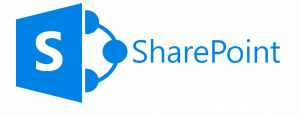 [Speaker Notes: Lets take a quick look at where content is actually stored in SharePoint just to set a baseline understanding of this
Consider SharePoint as a dotted line system for the purposes of this discussion]
Where is the content in SharePoint
Sites
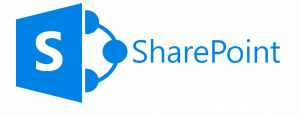 SITE
[Speaker Notes: SharePoint supports the concept of sites.  Sites allow you to logically group together information that is related in some way]
Where is the content in SharePoint
Sites
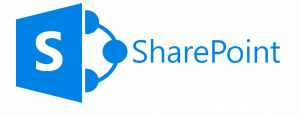 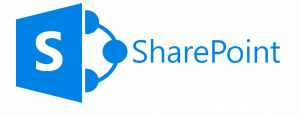 SITE 1
SITE ..n
SITE
[Speaker Notes: SharePoint can have many sites]
Where is the content in SharePoint
Sites
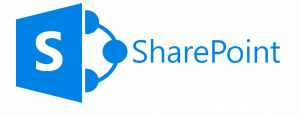 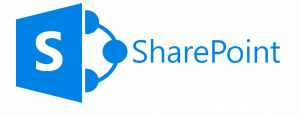 SITE
SITE
SITE
SITE
SITE
SITE
[Speaker Notes: Typically sites are related in a hierarchical structure.

If you have used SharePoint before you may have in your organisation had a top level site for your company, then sub sites for the finance, HR and sales departments]
Where is the content in SharePoint
Lists
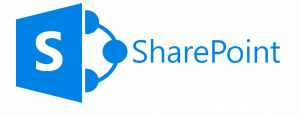 SITE
Where is the content in SharePoint
Lists
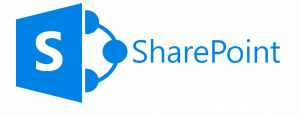 SITE
LIST
[Speaker Notes: Sites can have lists]
Where is the content in SharePoint
Lists
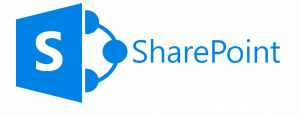 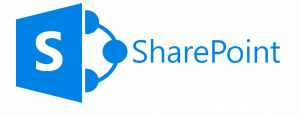 LIST 1
LIST ..n
SITE
LIST
SITE
[Speaker Notes: A site can have many lists
If you have used SharePoint before, then you have used lists.]
Where is the content in SharePoint
Lists
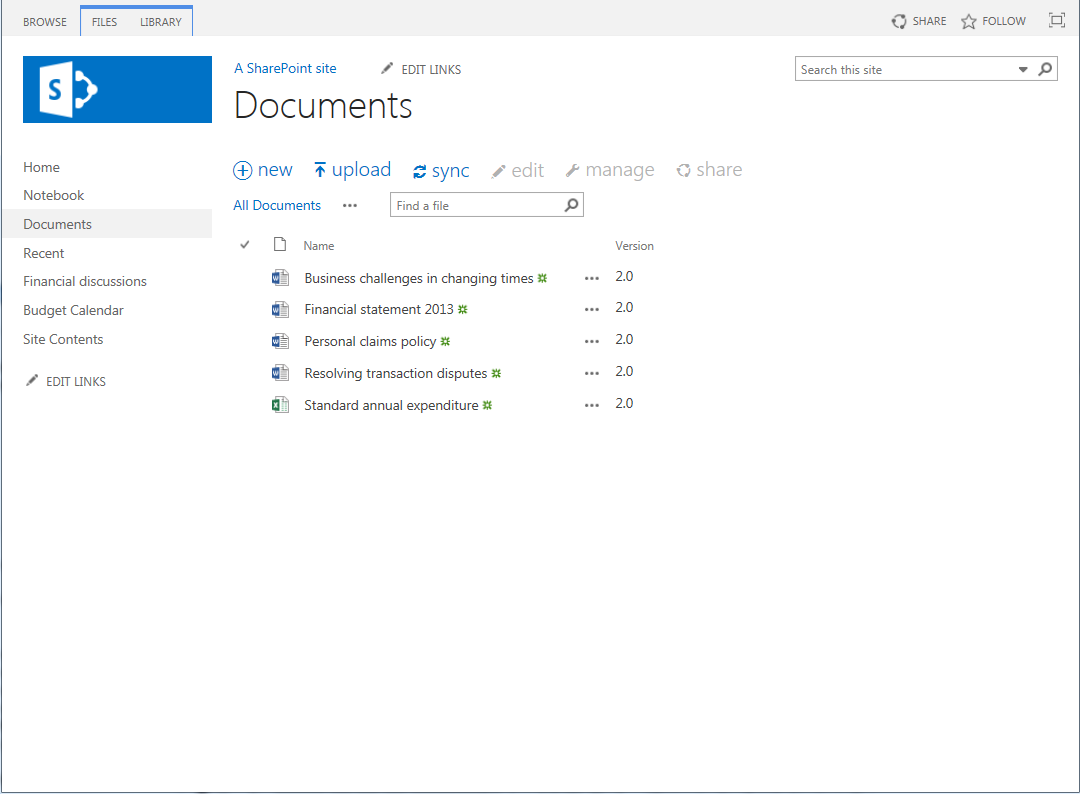 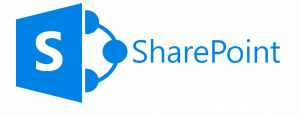 SITE
LIST
[Speaker Notes: Document libraries are lists]
Where is the content in SharePoint
Lists
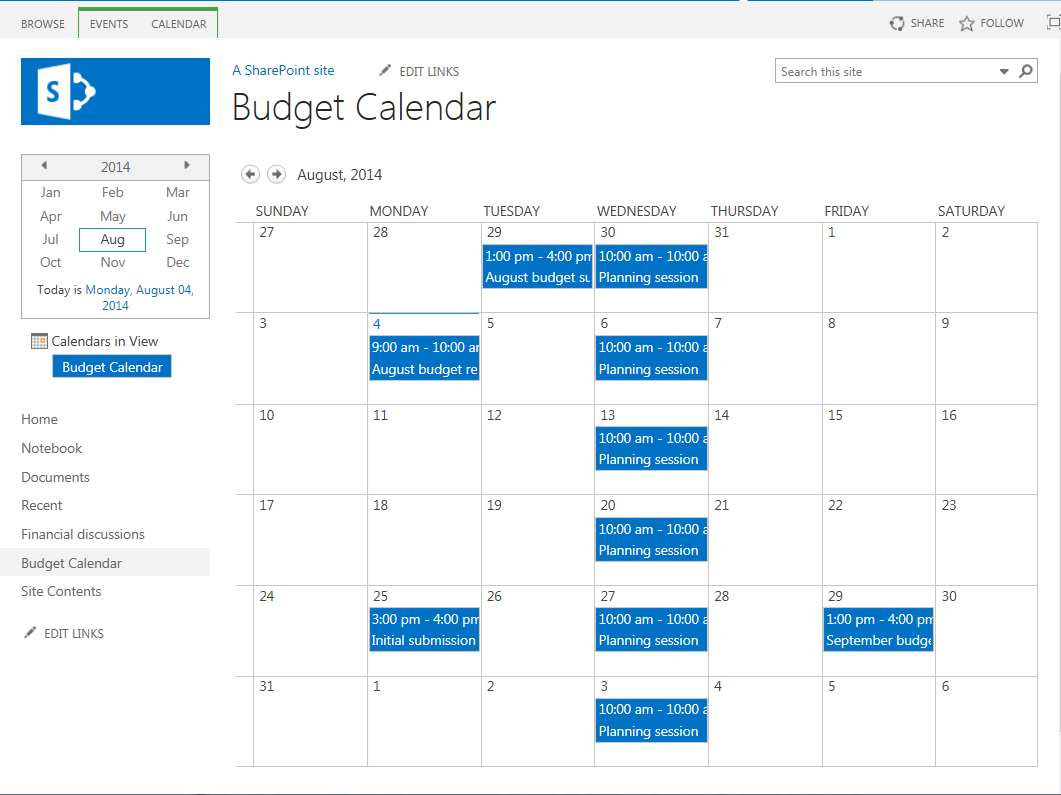 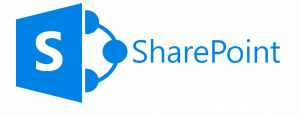 SITE
LIST
[Speaker Notes: Calendars are lists]
Where is the content in SharePoint
Lists
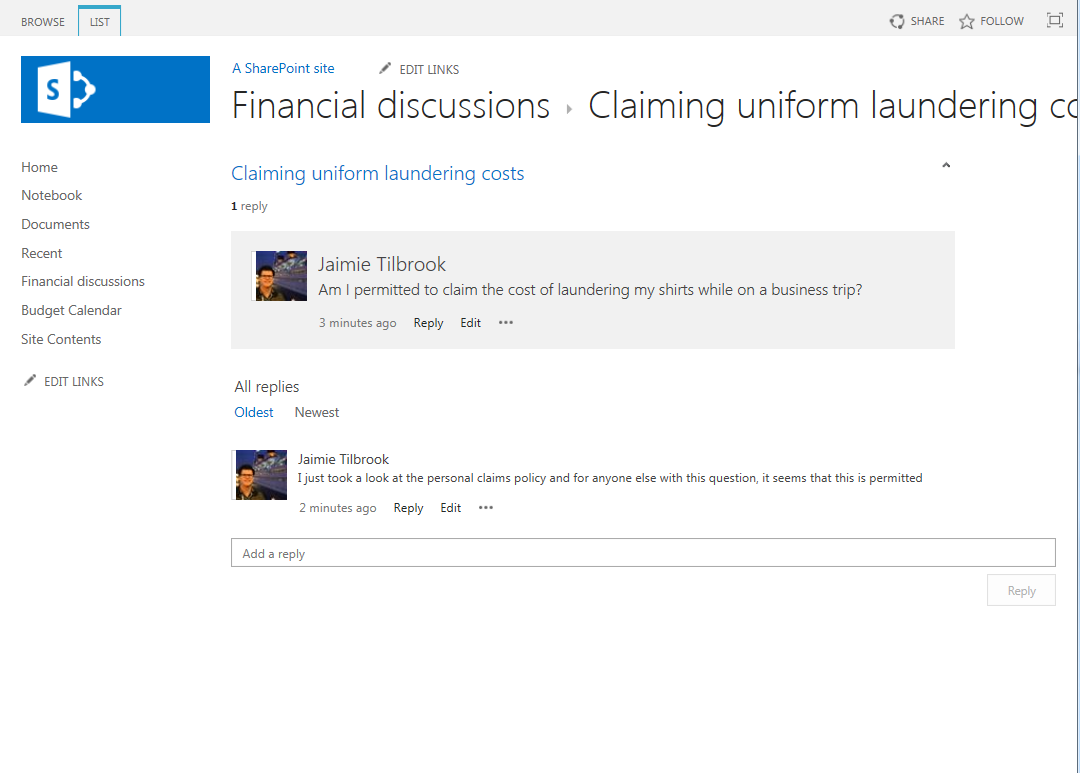 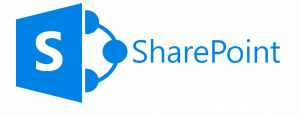 SITE
LIST
[Speaker Notes: Discussion boards are lists
These are just examples of the many types of lists that are available in SharePoint]
Where is the content in SharePoint
List Items
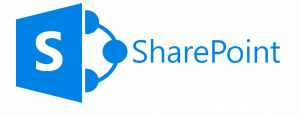 LIST ITEM
LIST ITEM
LIST ITEM
SITE
LIST
[Speaker Notes: Lists contain list items]
Where is the content in SharePoint
List Items
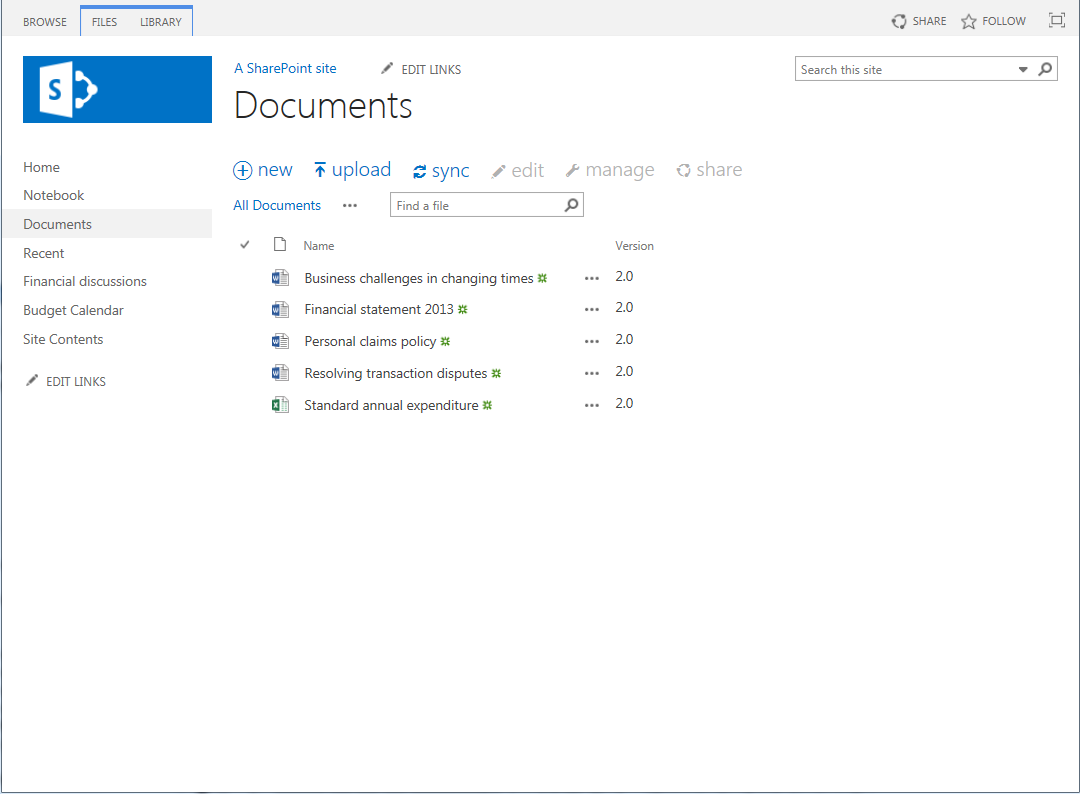 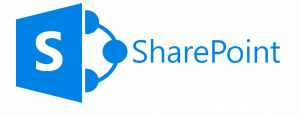 DOCUMENT
DOCUMENT
DOCUMENT
LIST ITEMS
SITE
LIST
[Speaker Notes: In the case of a document library, the documents are list items]
Where is the content in SharePoint
List Items
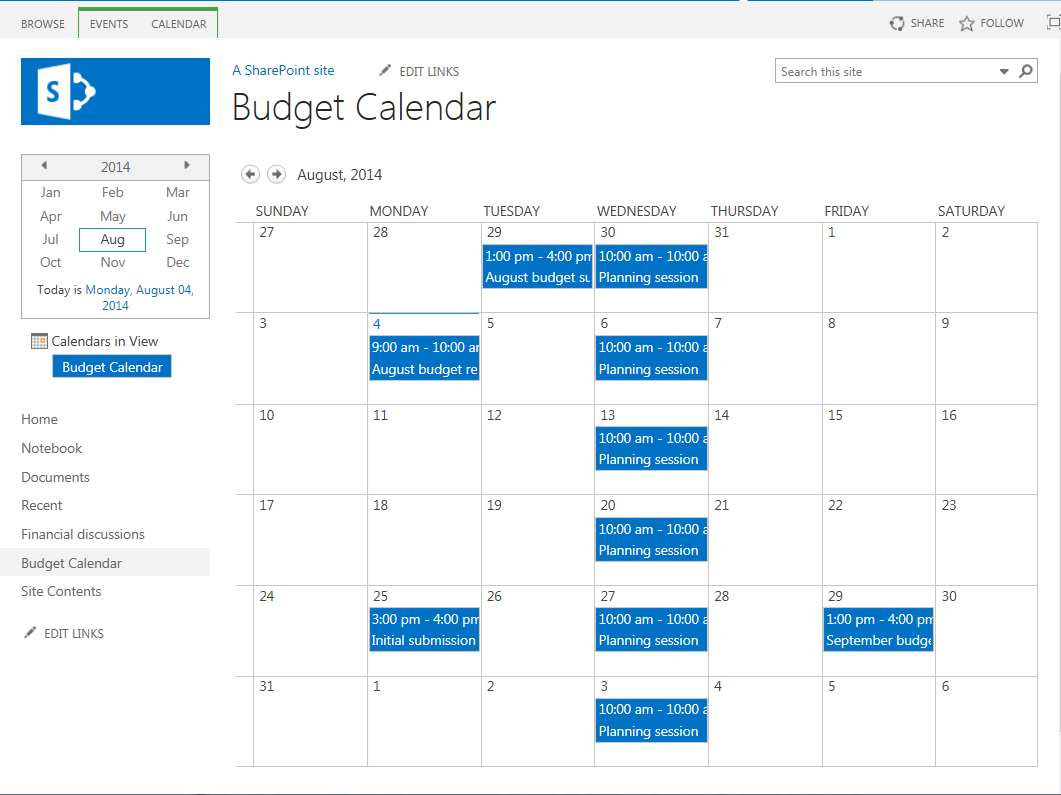 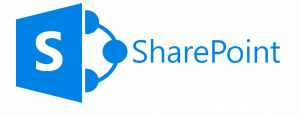 EVENT
EVENT
EVENT
SITE
LIST
LIST ITEMS
[Speaker Notes: For a calendar, the events are list items]
Where is the content in SharePoint
List Items
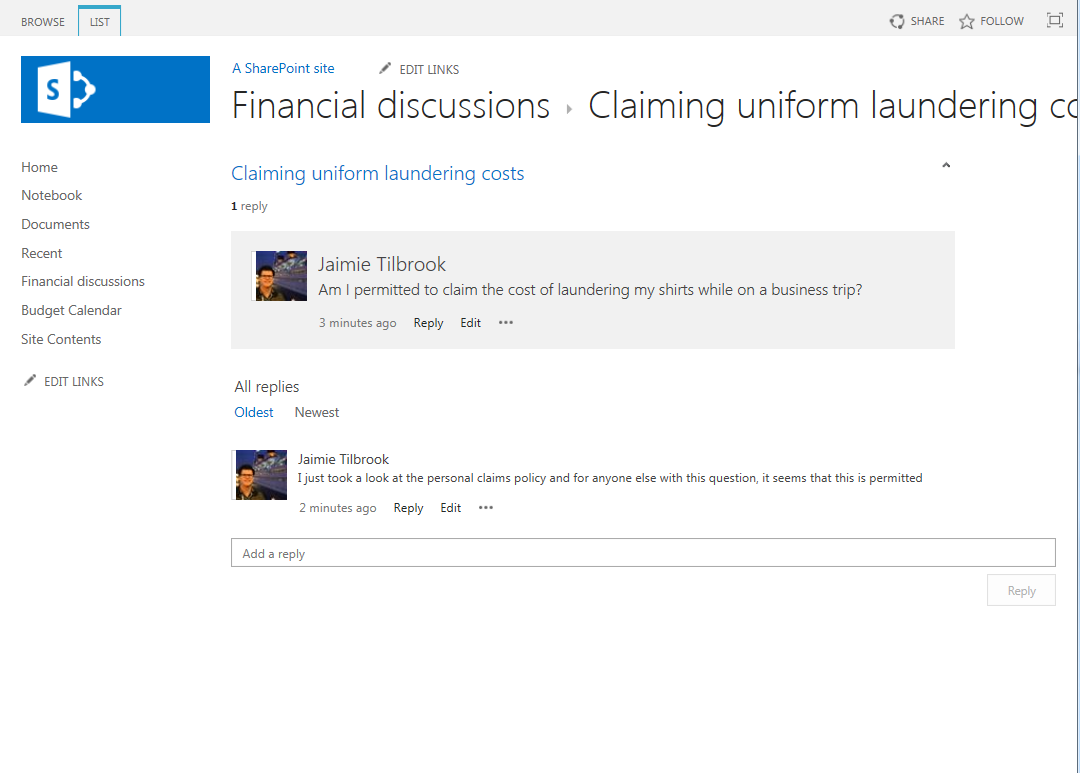 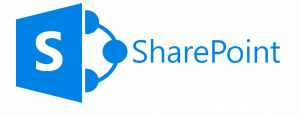 DISCUSSION
POST
POST
SITE
LIST
LIST ITEMS
[Speaker Notes: And discussions and posts in discussion boards are also list items]
Where is the content in SharePoint
List Items
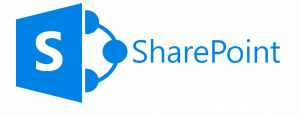 LIST ITEM
LIST ITEM
LIST ITEM
SITE
LIST
This is the content!
[Speaker Notes: So when you are talking about the content in SharePoint, it is the list items that you need to consider]
Content proliferation
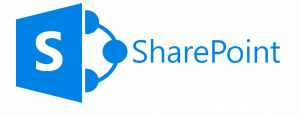 [Speaker Notes: So back to the problem.  With the great capabilities that SharePoint provides to create site structures with lists on them]
Content proliferation
LIST ITEMS
LIST ITEMS
LIST ITEMS
LIST ITEMS
LIST ITEMS
SITE
SITE
SITE
SITE
SITE
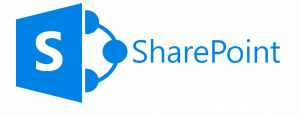 LIST
LIST
LIST
LIST
LIST
[Speaker Notes: If not controlled, many organisations find that things can rapidly get out of control.  
They find that the user-empowered nature of SharePoint means that sites and lists get created all over the place.  
Often these are forgotten about or abandoned, but still remain in SharePoint, causing challenges for the IT department maintaining SharePoint and ensuring it performs well.
Traditionally SharePoint is managed by IT. But how can the IT department identify problem areas, worse still, how can they know which content could be removed?
This should really be the remit of information managers, compliance officers, and records officers.]
Management paradox
LIST ITEMS
LIST ITEMS
LIST ITEMS
LIST ITEMS
LIST ITEMS
RECORDS
RECORDS
RECORDS
RECORDS
SITE
SITE
SITE
SITE
SITE
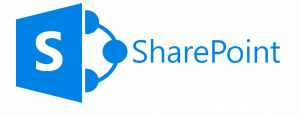 HP Records Manager
LIST
LIST
LIST
LIST
LIST
CONTAINER
CONTAINER
CONTAINER
CONTAINER
RETENTION SCHEDULE
SECURITY
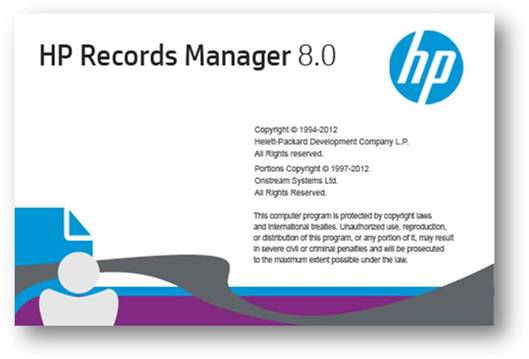 [Speaker Notes: From a records management perspective, this provides somewhat of a dilemma
Whilst SharePoint users love arranging content how they want to use it, whilst creating it on an ad-hoc basis
Best practice records management principles dictate that you should use an organized, shallow container-based structure
All records that are related from a compliance perspective are located in containers. This provides record context.
And things like retention schedules and security are applied to the container, rather than the records themselves]
par·a·dox  [par-uh-doks]: any person, thing, or situation exhibiting an apparently contradictory nature.
LIST ITEMS
LIST ITEMS
LIST ITEMS
LIST ITEMS
LIST ITEMS
RECORDS
RECORDS
RECORDS
RECORDS
SITE
SITE
SITE
SITE
SITE
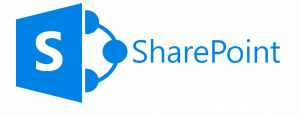 HP Records Manager
LIST
LIST
LIST
LIST
LIST
CONTAINER
CONTAINER
CONTAINER
CONTAINER
RETENTION SCHEDULE
SECURITY
Users want to organize information in a fashion that relates to how they create and consume it.
Records managers want to structure information in a manner that offers the organization compliance with relevant legislation.
These two approaches almost always conflict with each other…
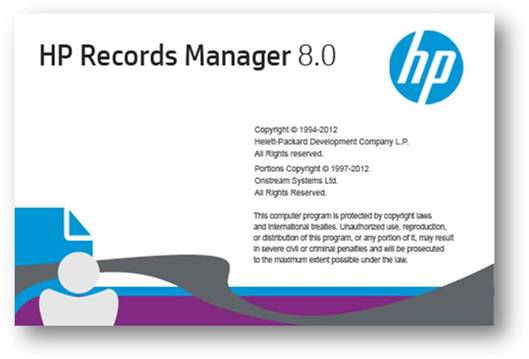 [Speaker Notes: So this gives a paradox
Users want to organize information in a fashion that relates to how they create and consume it.
But

Records managers want to structure information in a manner that offers the organization compliance with relevant legislation

These two approaches almost always conflict with each other…

Records managers dislike SharePoint because to them, the information is arranged in a manner that they see as chaotic. User-empowered/ad-hoc content creation scares them.

Users dislike records management because it forces them to organize information in a manner that is not consistent with how they do their job. It can be perceived as a barrier to productivity.]
What is the problem we are trying to solve?
[Speaker Notes: So if we look at the problem we are trying to solve it can be summarised as:

How should SharePoint content be managed?
What content in SharePoint needs to be managed?
And
When should that content in SharePoint be managed?]
What is the problem we are trying to solve?
How
Solving the management paradox
How to fit a chaotic structure into a flat structure
How is the content captured?
Metadata
Document
SharePoint Columns vs Record fields
SharePoint Content Types vs Record Types
What is left in SharePoint?
Manage in place?
When do we remove content from SharePoint?
What can users do with managed content?
Allowing full functionality of SharePoint
How do users find content removed from SharePoint
[Speaker Notes: Starting with the “How” the problems that we need to try and solve are
Firstly, the management paradox.  How do we fit a chaotic structure into the nice organized flat structure that records managers want

When we manage content, what do we need to capture?  
The metadata? 
The document?
Both
What relationship is there between content in a SharePoint column to values in fields on a record
Is there a relationship between the content type in SharePoint and the record type required in HPRM

If we manage content, what do we leave behind in SharePoint
Do we remove it or do we leave it in place?

When content is managed, what do we let users do with it?
Should they still be able to use the full functionality of SharePoint with it?

And if we are getting rid of content from SharePoint, how do users find if they need to?]
What is the problem we are trying to solve?
[Speaker Notes: There is a lot to think about with the how]
What is the problem we are trying to solve?
What
What content should be a record?
Who decides?
Can the decision be automated?
How to make sure content is compliant?
What types of SharePoint content
Documents
Metadata – many content types are only metadata
What about trivial content?
Do we need to provide options to dispose of?
[Speaker Notes: But how do we decide what SharePoint content needs to be a record.  Surely not everything is a record?

Most organizations will agree on record definitions such as “evidence of a business transaction”.  But that is about where the agreement stops.
What constitutes a record can vary wildly from one organization to another.
Therefore, a “one size fits all” definition is never going to be suitable

Using an organizations rules for determining what should be a record, who in the organization should actually be able to make that determination?
Can these rules be automated?
And how do we make sure the rules or policies are being applied correctly so that the content is actually compliant?

What types of SharePoint content do we need to consider?
Do we just look at document based content or do we also consider metadata only content
It is important to recognise that many content types in SharePoint are only metadata, things like calendars, discussion boards and announcements

And what about the content that isn’t going to be a record?
Do we need to provide options to clean this up as well?]
What is the problem we are trying to solve?
[Speaker Notes: So once you have decided on what should be a record, you need to consider, at what point should this content become a record]
When does content become a record?
INFORMATION LIFECYCLE
DESTRUCTION
CREATION
TIME
[Speaker Notes: Lets take a look at the information lifecycle
This starts when content is created and ends when the content is ultimately destroyed]
When does content become a record?
INFORMATION LIFECYCLE
DESTRUCTION
CREATION
LEGISLATION
INTERNAL POLICY
LITIGATION
???
TIME
[Speaker Notes: But what determines when the content can be destroyed?
There are host of things including industry and locale specific legislation
As well as internal policies
And perhaps a litigation activity means that the content cannot yet be destroyed]
When does content become a record?
SHAREPOINT LIFECYCLE
DESTRUCTION
CREATION
COMPLIANCE LIFECYCLE
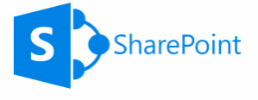 TIME
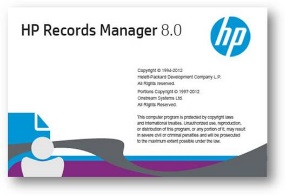 [Speaker Notes: But when we talk about SharePoint, the lifecycle can be broken into two distinct parts
The SharePoint lifecycle starts when content is created in SharePoint and ends when it is deleted from SharePoint

The compliance lifecycle starts when a record is created and ends when that record is destroyed.

These two parts of the lifecycle are not the same thing and they must be treated differently]
When does content become a record?
“Simple” records management
CREATION
SHAREPOINT LIFECYCLE
DELETION
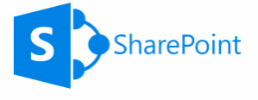 COMPLIANCE LIFECYCLE
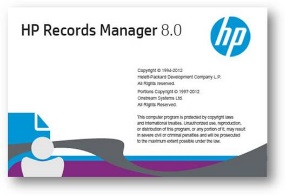 DESTRUCTION
RECORD
CREATION
[Speaker Notes: Lets look at what I call a “simple” records management approach
In this approach, content is created in SharePoint, then at some point is removed from SharePoint therefore finishing the SharePoint lifecycle
And it is put into a system of record to carry out the compliance lifecycle.

This is the sort of approach we see from organisations that don’t have mature records management practices. 

There are some big issues with the approach]
When does content become a record?
LEGISLATION
“Simple” records management
Retain for 1 year
CREATION
SHAREPOINT LIFECYCLE
DELETION
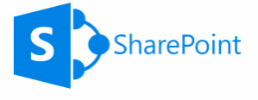 COMPLIANCE LIFECYCLE
EXPOSED
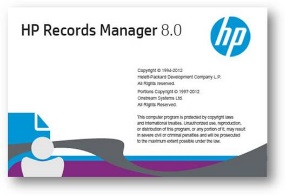 2 YEARS
DESTRUCTION
DESTRUCTION
RECORD
CREATION
[Speaker Notes: For a piece of content, lets consider that the legislation says that this content should be retained for a minimum of 1 year
But in this scenario, the content has been sitting in SharePoint for 2 years before it became a record

The problem is, that this content could have been destroyed a year earlier
Because the organisation held onto this for 2 years before even making it a record, they have held the content for a year longer than they needed to
This information could leave them exposed in a litigation or request for information scenario]
When does content become a record?
“Trigger” based records management
CREATION
SHAREPOINT LIFECYCLE
COMPLIANCE LIFECYCLE
DELETION
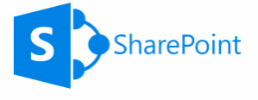 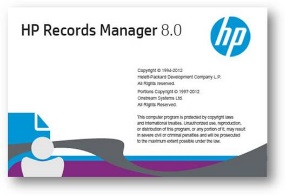 DESTRUCTION
RECORD
CREATION
[Speaker Notes: What we tend to see in organizations with mature records management practices is trigger based records management
In this case, the content is created in SharePoint
At some point, something triggers the creation of a record.  It could be that a certain period of time has elapsed of the value of a piece of metadata matches a criteria

At some later point, another trigger causes the content to be removed from SharePoint
The content then sees out its days in the system of record until it is ultimately destroyed]
When does content become a record?
LEGISLATION
“Trigger” based records management
Retain for 1 year
CREATION
SHAREPOINT LIFECYCLE
COMPLIANCE LIFECYCLE
DELETION
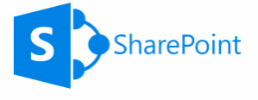 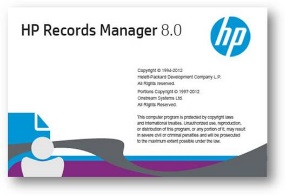 2 YEARS
DESTRUCTION
RECORD
CREATION
[Speaker Notes: If we consider the scenario before in the naïve records management situation]
When does content become a record?
LEGISLATION
“Trigger” based records management
Retain for 1 year
CREATION
SHAREPOINT LIFECYCLE
DELETION
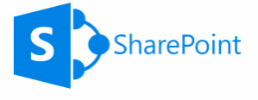 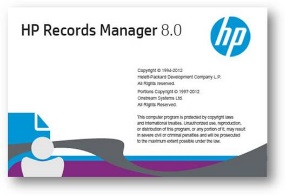 2 YEARS
DESTRUCTION
RECORD
CREATION
[Speaker Notes: This time, if the legislation said to retain for 1 year, what would happen is that compliance system would destroy the content after 1 year]
When does content become a record?
LEGISLATION
“Trigger” based records management
Retain for 1 year
CREATION
DELETION
SHAREPOINT LIFECYCLE
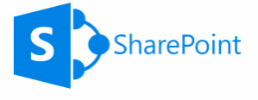 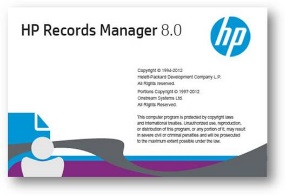 1 YEAR
DESTRUCTION
RECORD
CREATION
[Speaker Notes: This would bring to an end the SharePoint lifecycle as well, as the content would also be removed from SharePoint.
The result is that the content would only be kept for 1 year and that period of unnecessary exposure avoided.]
What is the problem we are trying to solve?
Why
SharePoint is not a governance and compliance platform
Does not differentiate between the 2 parts of the information lifecycle
Content retained in SharePoint past the “useful” date
Higher storage costs
Stale content cluttering
[Speaker Notes: Lastly though, it is important to reflect on why we have a problem.
As fantastic as SharePoint is as an ECM platform, it is not a governance and compliance platform
It does not differentiate between the 2 parts of the information lifecycle
As a result, content is retained in SharePoint long after it is considered useful
If legislation says that a piece of content needs to be retained for 10 years, then it will sit in SharePoint for 10 years even though people lost interest in it 9 years and 10 months ago

This means higher storage costs 
As well as stale content cluttering SharePoint and detracting from its ease of use]
Solving the problem
[Speaker Notes: So now that we understand the problem, lets talk about how to solve it]
Solving the problem
How
[Speaker Notes: Starting with “how” to we manage content]
Solving the problem
How
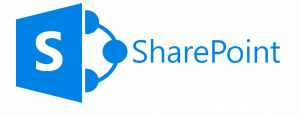 LIST ITEM
LIST ITEM
LIST ITEM
SITE
LIST
This is the content!
[Speaker Notes: Going back several slides, we know that if we want to manage the content of SharePoint, we really need to be talking about the list items]
Solving the problem
How – Managing a list item
MANAGEMENT PROCESS
Record created
Record and list item synchronized
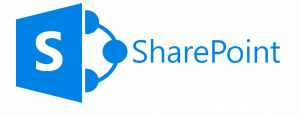 HP Records Manager
LIST ITEM
LIST ITEM
LIST ITEM
RECORD
MANAGE
SITE
LIST
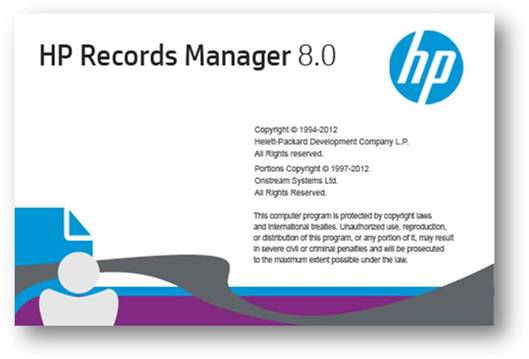 [Speaker Notes: At the core of how this product works is the concept of managing a list item
This means creating a record in HPRM to represent the list item
Then keeping the 2 in synch
If the list item is modified, then the record is updated
If the record is updated then the list item is also updated

If for any reason HPRM won’t allow the list item modification due to security, legal holds or other then the list item change is prevented
Remember, once the list item is managed, the HPRM record is the authority]
Solving the problem
How – Managing a list item
A record is not always finalized
US market tends to work this way
Other markets capture “in progress” records
[Speaker Notes: Often when we describe this behaviour to people, they say “but a record is final, why would you ever want to edit it”
A record is not always final.  
Some organisations have records management practices that enforce this.  We find this typically in US based organizations
But many more markets don’t.  
For example, in Australia, organisations like to capture content as a record as soon as it is created, even if it is still in progress
The ability to manage content in place like this is important for those markets

For the rest of this presentation, bear this in mind. 
If you can’t get your head around that concept, then bear in mind that we can also handle the use case of making content final as soon as it is a record]
Solving the problem
How – Managing a list item
MANAGEMENT PROCESS
Metadata is always captured
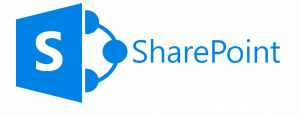 HP Records Manager
MANAGED LIST ITEM
RECORD
SITE
LIST
MANAGE
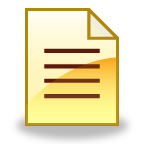 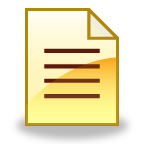 METADATA
METADATA
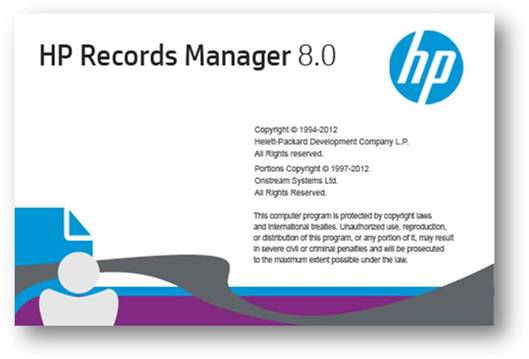 [Speaker Notes: Lets look more closely at what happens during management
If we consider a metadata only list item like a discussion post, when we manage the list item, the metadata is captured on the record
In all cases, we always capture the metadata]
Solving the problem
How – Managing a list item
MANAGEMENT PROCESS
Metadata is always captured
Document stays in SharePoint while managed
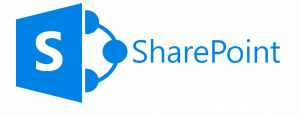 HP Records Manager
MANAGED LIST ITEM
RECORD
SITE
LIST
MANAGE
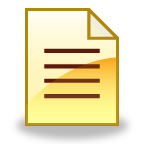 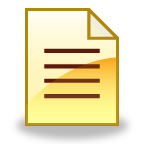 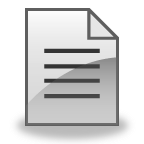 METADATA
METADATA
DOCUMENT
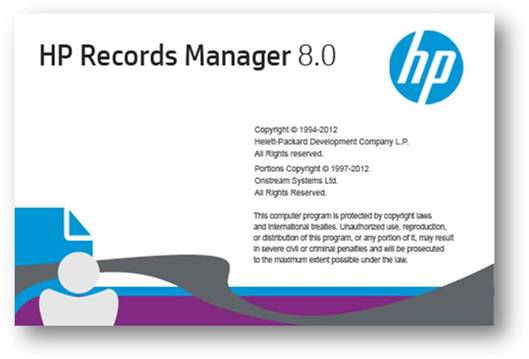 [Speaker Notes: In the case where the list item has a document, be it a document in a document library or an attachment to list item
While managed, the document only resides in SharePoint.  It is not copied to the record]
Solving the problem
How – Managing a list item
MANAGEMENT PROCESS
Metadata is always captured
Document stays in SharePoint while managed
Document “moved” to HPRM during:
Relocate
Archive
Delete
Document removed from SharePoint during disposal
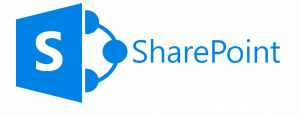 HP Records Manager
RECORD
MANAGED LIST ITEM
SITE
LIST
RELOCATE
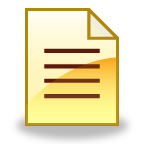 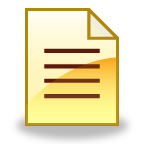 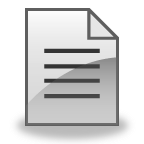 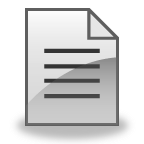 METADATA
METADATA
DOCUMENT
DOCUMENT
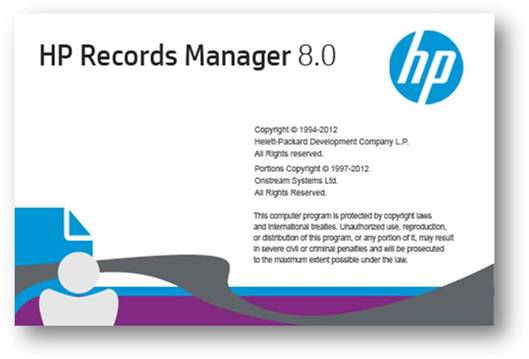 [Speaker Notes: It is only when the list item is relocated that we capture the document on the record
During relocate, the document is copied to the record, then the list item is deleted.

This also applies to the archive process and if someone tries to delete a managed list item from SharePoint

During record destruction, the document is simply deleted from SharePoint.  There is no need to copy it just for it to be deleted]
Solving the problem
How – the four core actions
Surfaced in SharePoint
Removed from SharePoint
[Speaker Notes: ‘Manage’ is one of 4 core actions that the product has.

As we have seen, managing content is “in place” management.  The content is still editable and still surfaced through SharePoint

The Finalize process, manages the content if it is not already managed then finalises the record and makes the item read only in SharePoint

The relocate process, manages the content if it is not already managed, then removes it from SharePoint.  The end user perceives it as moving from SharePoint to HPRM

The archive process, relocates the item and finalizes the record

You do not have to go through all 4 processes.  You can start at any point depending on your requirements.

These four core actions can be applied to:
- Individual items
- Multiple items
- Lists
- Sites]
Solving the problem
How – advantages of this approach
Can manage all content, not just documents
Can continue to use all functionality of SharePoint
Can continue to use most functionality of HPRM
User does not have to be aware that content is managed
[Speaker Notes: There are some big advantages to the in place management approach.

Because it targets list items, any list item can be managed.  
Sure, documents are important but there are so many other rich data types in SharePoint such as blogs, wikis, discussion boards that contain content that needs to be retained in a compliant manner.
This approach allows you to do that

Because a managed list item is still just a list item, SharePoint knows how to work with it.
You can still use all the features of SharePoint with it such as views, filters, alerts and workflows
Other vendors replace content with a stub or a link.  These are proprietary approaches that SharePoint does not understand and cannot work with

A record that represents a list item is just a record.  You can continue to use most functionality of HPRM with these records.
The only limit is that documents can’t be edited in HPRM while still in SharePoint, although changes to metadata can still be made.

And best of all, because there is no change in behaviour to the SharePoint item, the end user doesn’t even need to be aware that the content is managed
HPRM is just looking after the content behind the scenes without the user even know it.]
Solving the problem
LIST ITEMS
LIST ITEMS
LIST ITEMS
LIST ITEMS
LIST ITEMS
RECORDS
RECORDS
RECORDS
RECORDS
SITE
SITE
SITE
SITE
SITE
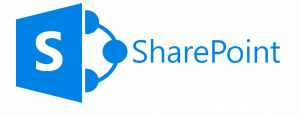 HP Records Manager
LIST
LIST
LIST
LIST
LIST
CONTAINER
CONTAINER
CONTAINER
CONTAINER
RETENTION SCHEDULE
SECURITY
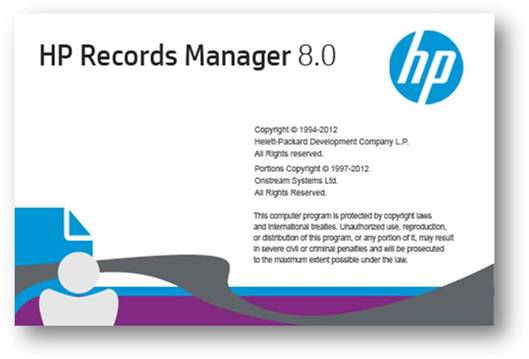 [Speaker Notes: We talked about the management paradox, how do we get a chaotic structure into a shallow container based one.

Records management options provide configuration options to determine where content goes in HPRM.
This therefore allows all information that is related from a compliance perspective to be managed in the same container, regardless of where it resides in SharePoint

This allows end users the freedom to organize information in SharePoint in the way which they work
But it keeps the records managers happy by managing it in accordance with best practice records management principles.]
Solving the problem
LIST ITEMS
LIST ITEMS
LIST ITEMS
LIST ITEMS
LIST ITEMS
SITE
SITE
SITE
SITE
SITE
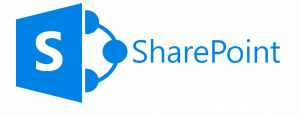 HP Records Manager
LIST
LIST
LIST
LIST
LIST
RECORDS MANAGEMENT OPTIONS
RECORD
RECORD
RECORD
CLASSIFICATION 1
CLASSIFICATION 2
CLASSIFICATION 3
MANUAL
AUTO CLASSIFICATION
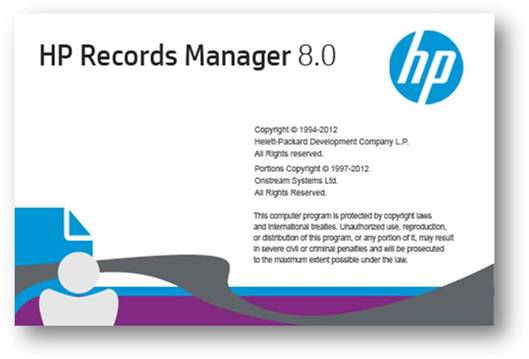 [Speaker Notes: For organizations that do not do container based records management,  the capability to apply classifications or file plans directly to records is also included:

Records management options can be used to assign classifications 
Users can set the classification or file plan directly on the item in SharePoint itself.
The auto classification feature of HPRM can be used to determine the classification for you]
Solving the problem
What and When
Manual instigation capabilities
Requires users to make the decision
Human error makes this not desirable
Automation capabilities
Allows implementing compliance rules
Removes human error
[Speaker Notes: That is “how” we manage content.  Now lets talk about what we manage and when we manage it
We will discuss these together as they go hand in hand

The product provides the ability for users to manually kick off any of the 4 core processes
They can for example select 1 or more list items and manage them
But requiring users to make those decisions is not always the best approach.
Leaving the decision to end users requires them to make the right decision, and also to remember to make that decision
This introduces significant risk of human error, adds training cost, and can undermine your efforts to govern content.

The better approach is to automate this process
This ensures that everything that should be managed is and it ensures that it is managed at the right time
It can also deliver a consistent approach across multiple business units
The product includes the ability to automate your compliance rules and therefore largely mitigate the risk of human error]
Solving the problem
What and When
SHAREPOINT LIFECYCLE
CREATION
COMPLIANCE LIFECYCLE
DELETION
LIFETIME MANAGEMENT POLICIES
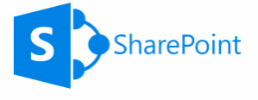 RETENTION SCHEDULES
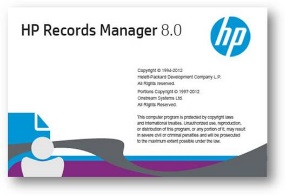 DESTRUCTION
RECORD
CREATION
[Speaker Notes: Lets return to this diagram from earlier in the presentation
The compliance lifecycle is managed in HPRM using retention schedules.  This is where rules around retention and destruction can be defined

In SharePoint, we provide lifetime management policies to govern if and when a record is created and when the content is removed from SharePoint]
Solving the problem
What and When
CREATION
SHAREPOINT LIFECYCLE
COMPLIANCE LIFECYCLE
RELOCATE
MANAGE
FINALIZE
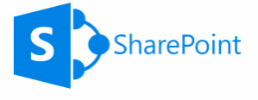 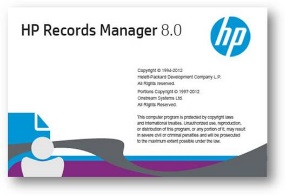 DESTRUCTION
RECORD
CREATION
FINALIZE
[Speaker Notes: Looking at a more complex lifetime management policy, it is possible to nominate the conditions under which
A record is created,  the content is finalized and finally, removed from SharePoint]
Summary
Summary
[Speaker Notes: To summarise
To address the problems of managing SharePoint based content, the HPRM governance and Compliance app provides

True in place management that allows management of content that is in progress – No need to copy or move content to declare it as a record
Users are unaware that this content is managed as they can just continue to use SharePoint – Delivers a much better user experience, with no disconnect
All SharePoint content, not just documents can be managed – This is important to allow capture of record context, other supporting information may be vital
And both the metadata and documents associated with the list item is captured

To govern what is managed, lifetime management policies allow you to define rules for determining what is a record –Delivers policy-driven governance based on record triggers
Users can even manually make this decision themselves – Supports policy-based capture where circumstances demand user interaction

Lifetime management polices also allow you to define rules that dictate when content is managed and when it should be removed from SharePoint]
Summary
What’s new in 8.1
Document remains in SharePoint until relocation
LMP creation interface
Deployment via the SharePoint app model
Full support for Office 365/SharePoint Online
[Speaker Notes: That is “how” we manage content.  Now lets talk about what we manage and when we manage it
We will discuss these together as they go hand in hand

The product provides the ability for users to manually kick off any of the 4 core processes
They can for example select 1 or more list items and manage them
But requiring users to make those decisions is not always the best approach.
Leaving the decision to end users requires them to make the right decision, and also to remember to make that decision
This introduces significant risk of human error, adds training cost, and can undermine your efforts to govern content.

The better approach is to automate this process
This ensures that everything that should be managed is and it ensures that it is managed at the right time
It can also deliver a consistent approach across multiple business units
The product includes the ability to automate your compliance rules and therefore largely mitigate the risk of human error]
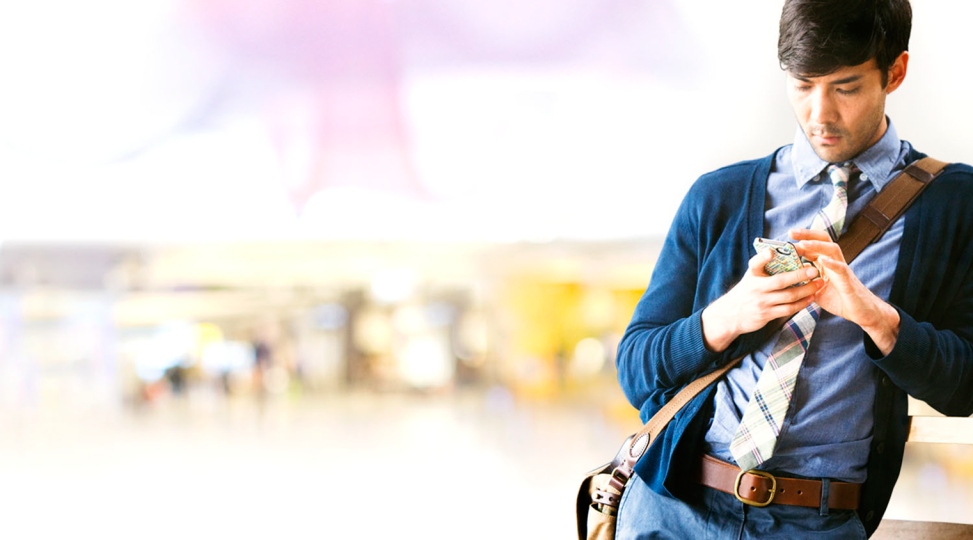 Q&A
Follow us
@hprmsharepoint
www.imsharepoint.net
Thank you
HP’s Implementation of HP Records Manager
A glimpse into structured record onboarding
Jennifer Vazquez / October 28, 2014
HP Business Challenge
Business operations:
Software 
Services
Hardware
Customer segments: 
160+ countries
Retrieve, produce, maintain, dispose records
Transactions: 
1 million+ / day
Jurisdiction regulations
Business Record Lifecycle and HPRM Value
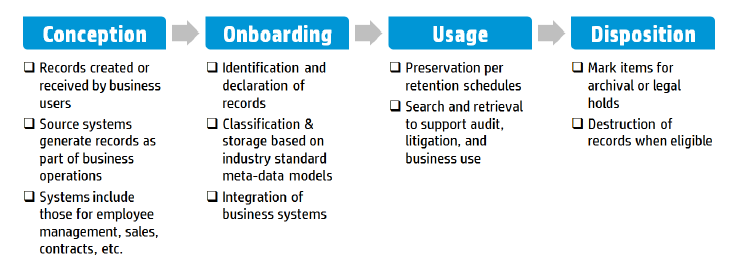 Conception
Hundreds of applications
Identifying systems of record
Onboarding
Access controls

Security
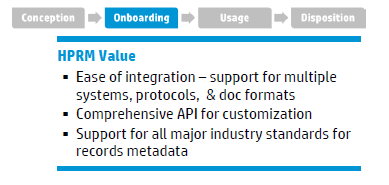 File formats

Adapters to systems
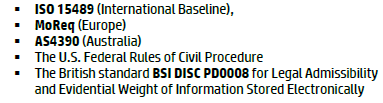 Usage
Word indexes

Content indexes
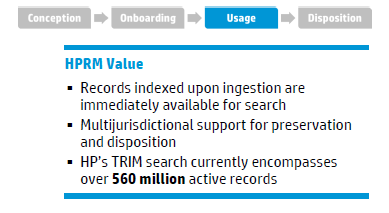 Complex retention per jurisdictions
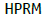 Disposition
Disposition choices:
Inactive
Archived
Destroyed
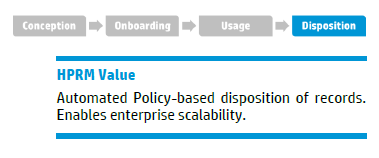 Disposition policies
Implementation
Thank you